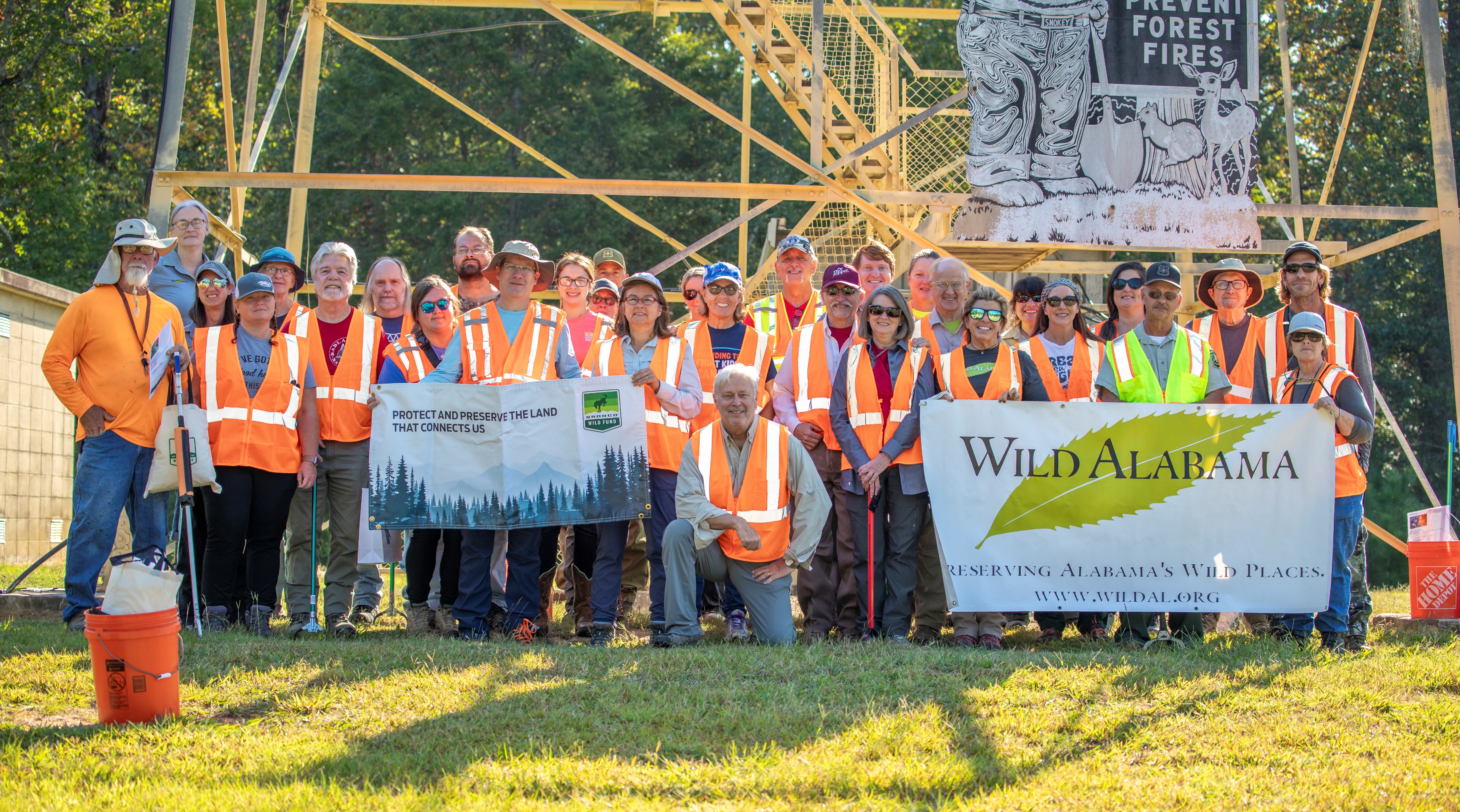 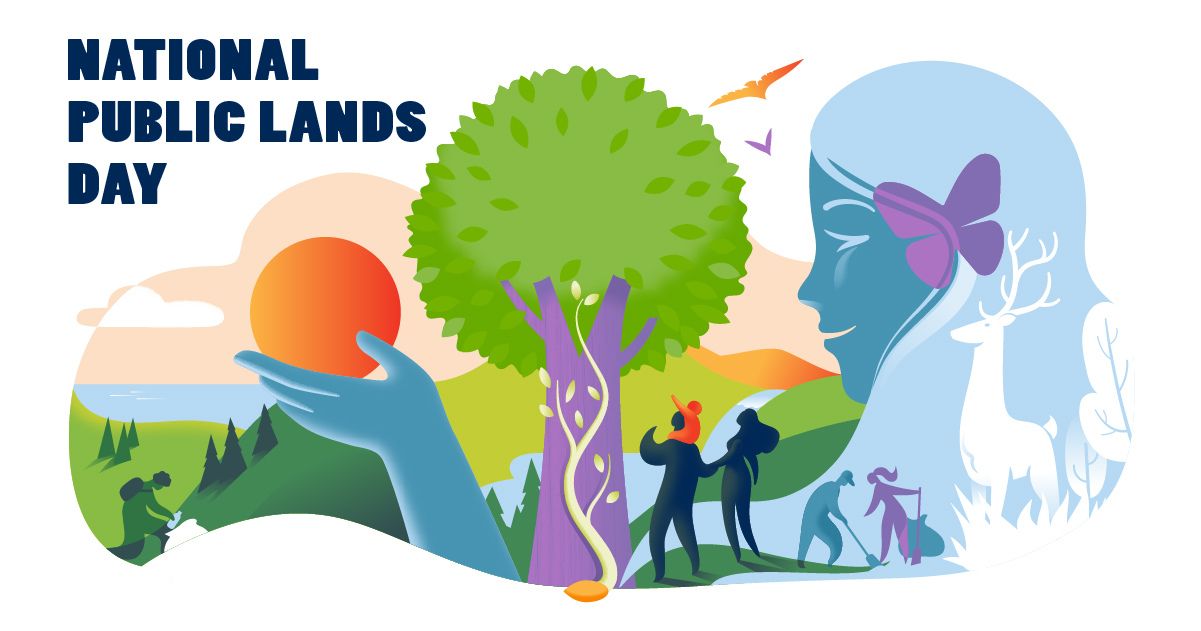 9/28/24
Together for Tomorrow
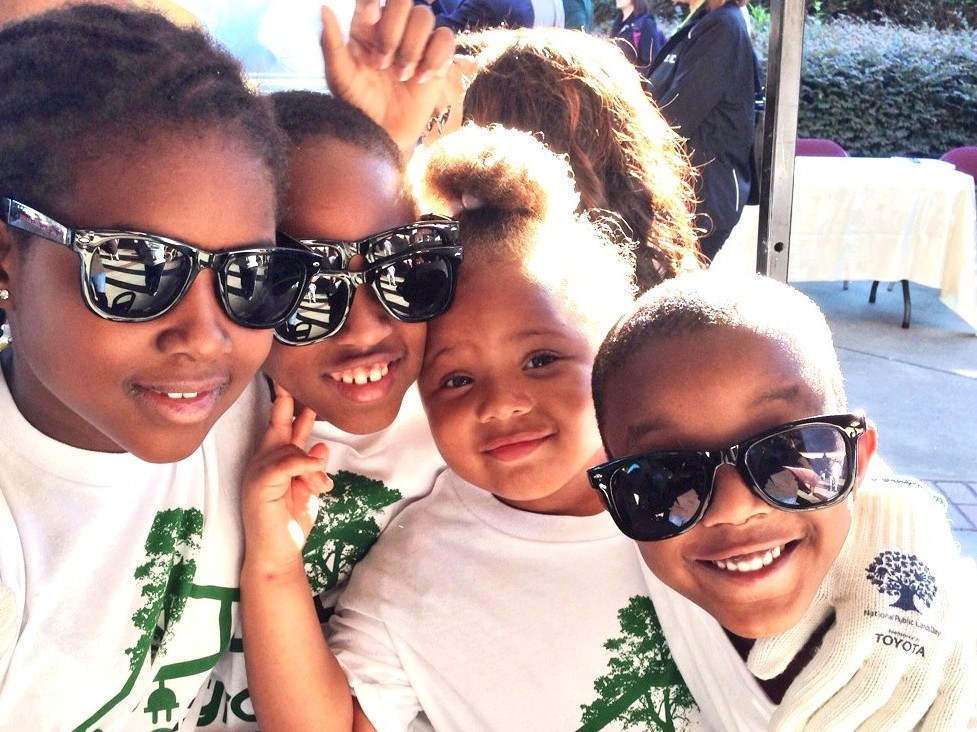 Local Event Information
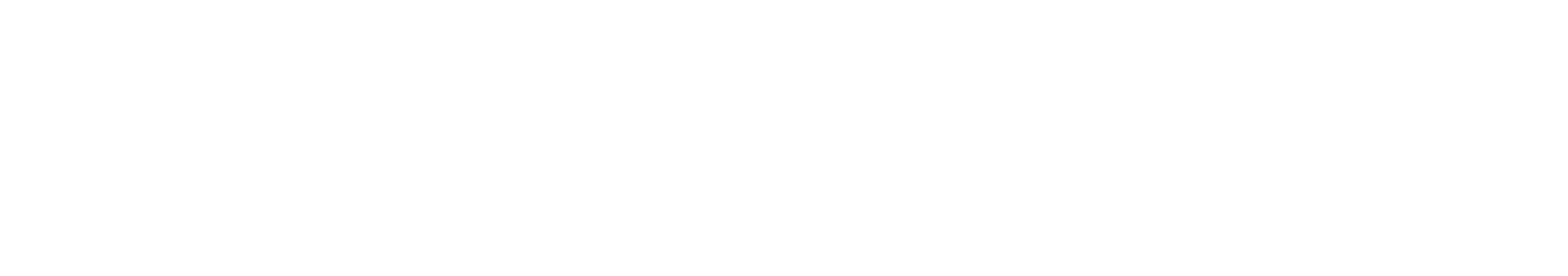 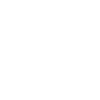 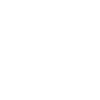 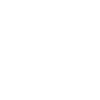 Find us on